8. Kriptográfiai alapismeretek
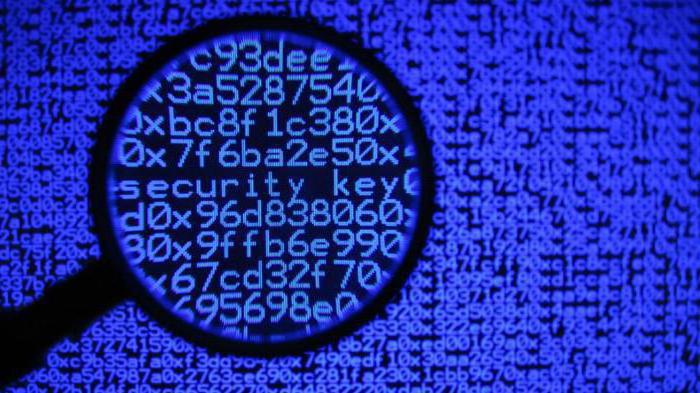 Tárolás, idő, archiválás. 
Továbbítás, tér, kommunikáció sebessége.
Ha a jelszót eredeti formájában küldjük át a hálózaton, akkor ahhoz illetéktelenek könnyen hozzáférhetnek és kaméleont játszva, a nevünkben léphetnek be a számítógépbe, hozzáférve ezzel minden hozzánk rendelt erőforráshoz és információhoz. A jelszót tehát úgy kell kódolni a nyilvános hálózaton történő küldés előtt, hogy azt illetéktelen ne tudja dekódolni. 

Bizalmas üzenettovábbítás olyan kódolással érhető el, amikor a kódolt üzenetet csak az arra illetékesek tudják dekódolni. Az ilyen kódolást titkosításnak nevezzük.
8.1 Alapfogalmak
A bizalmas üzenettovábbítás elvének bemutatására tökéletesen alkalmazható Claude Shannon (1916 – 2001) amerikai matematikus modellje:






A modell három szereplője: az Adó, aki bizalmas üzenetet (nyílt szöveget) akar küldeni a Nyelőnek és végül a Figyelő, aki az üzenetet minden rendelkezésére álló eszközzel meg akarja szerezni.
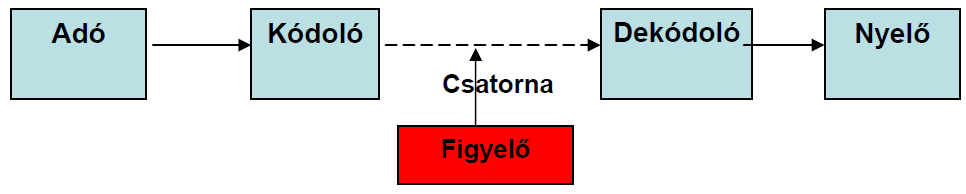 Az Adó az üzenetet nem az eredeti formájában küldi át a csatornán, hanem egy titkosító eljárásnak (encryption) veti alá. A csatornán a titkos üzenet (ciphertext) megy át. Közvetlenül a Nyelő sem tud mit kezdeni a titkos üzenettel, de ismerve a megfejtő, dekódoló eljárást (decryption) vissza tudja állítani az eredeti szöveget és értelmezni tudja azt.

A titkosítás klasszikus alkalmazásainál arra törekedtek, hogy a kódoló eljárás és a kulcs is titokban maradjon. Ekkor persze az adónak és vevőnek a kommunikáció megkezdése előtt meg kell állapodnia a titkosító módszerben és a kulcsban. Ez nagyon lecsökkenti a potenciális partnerek számát. 

A kriptográfiában ma a titkosító és visszafejtő függvényt ismertnek, sőt szabványosnak tételezzük fel, így a titkosítás minősége a kulcstól függ.
D(E(u,kt),kd) = u 
ha az u üzenetet a kt kulccsal titkosítjuk (E), majd a titkos üzenetet a kd visszafejtő kulccsal dekódoljuk (D), akkor visszakapjuk az eredeti üzenetet.
 m = E(u,kt) a titkosított üzenet
A titkos üzenetnek olyannak kell lenni, hogy a Figyelő csak nagyon nehezen tudja azt megfejteni. Ez annyit jelent, hogy a Figyelő E és m ismeretében nagyon nehezen tudja u-t, esetleg kt-t is meghatározni. 

(Egy titkosító függvény csak akkor használható a gyakorlatban, ha a kódolást gyorsan el tudja végezni.) 

A Figyelő E, m és D ismeretében nagyon nehezen tudja u-t, esetleg kt-t is meghatározni.
Digitális információk kódolása kétféleképpen történhet vagy az egész üzenetet egyszerre kódoljuk, amit folyamkódolásnak (stream cipher) nevezünk, vagy pedig az üzenetet feldaraboljuk, a darabokat külön-külön kódoljuk és az eredményt a nyelő oldalán ismét összefűzzük. Az utóbbit blokk kódolásnak (block coding) nevezzük. 

Folyamatkódolás: pl Vernam titkosítás: {0,1}, üzenet, kulcs, kizáró vagy
Blokk titkosítás: változó vagy fix hosszú blokkok
	ECB módszer: az üzeneteket egymás után titkosítva közvetlenül küldjük a nyelőnek. 
CBC módszer: A módszer lényege, hogy a kódolt blokk egyrészt átkerül a nyelő oldalára, de vissza is csatoljuk a következő blokk kódolásához. 
CFB módszer: a CBC lassúságát küszöböli ki.
8.2 Klasszikus titkosítási eljárások
Julius Caesar római császárról jegyezték fel, hogy üzeneteit úgy kódolta, hogy a szövegben előforduló betűket az abc-ben az adott betűtől előre megállapított távolságban levő másik betűvel helyettesítette. (kör papír) 7

Ezt a módszert ma Caesar titkosításnak nevezzük. 
Példa!
LILKYLYHUAVAAOBZCVSA
Helyettesítéses titkosítás!
Természetes nyelvekben készült szövegekre azonban a helyettesítéses titkosítás nem elég biztonságos, mert a karakterek előfordulásának a gyakorisága szigorú szabályoknak tesznek eleget, amelyek egyszerűvé teszik a kulcs és meghatározását és így a szöveg visszafejtését is.
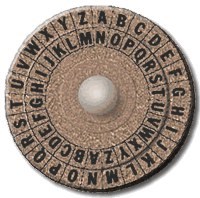 Vigenère titkosítás, amelyet Blaise de Vigenère (1523–1596) francia diplomatáról neveztek el. Itt betűcsoportokat helyettesítünk.
26x26 os táblázat
K kulcs n betűs, U üzenet: bontsuk fel 
n karakterekből álló blokkokra
Kódszó az üzenet alá. (ROHAM) 
Kódolás! Karakterenként, a táblázattal.
T Á M A D Á S D É L B E N
R O H A M R O H A M R O H A M
K O T A P R G K E X S S U
Látható, hogy most ugyanazon betű 
különböző előfordulásaihoz más betűt rendeltünk. 
Dekódolásnál nem hozzáadjuk, hanem kivonjuk a kódszó egyes „karaktereit”. 18-15-8-1-13
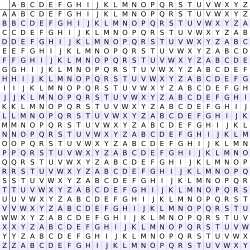 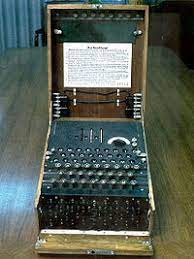 A II. világháborúban a német hadsereg híres 
titkosító berendezése volt az ENIGMA. A szö-
vetséges hadsered Normandiai partraszállá-
sának sikerében fontos szerepet játszott,
hogy az angol hadsereg zsákmányolt 
egy ENIGMÁ-t. A kriptoanalitikusoknak
sikerült megérteni a működési elvét és
így egyrészt megfejthették a németek
üzeneteit, másrészt félrevezető üzeneteket
küldhettek nekik. 

https://www.101computing.net/enigma-machine-emulator/
Teljesen más módszert választott az amerikai hadsereg a Csendes Óceáni hadműveletek során. Egy kis indián törzs, a navajok, tagjait alkalmazták üzenetek titkosítására. A törzs nyelvét használták. Ők lefordították a parancsokat és elküldték azokat. A vevő oldalon is volt egy indián, aki meg
értette az üzenetet és visszafordította angolra, amit a helyi parancsnokok végre tudtak hajtani.
 
Az amerikai hadsereg 
titkosítási módszerét 
nem tudták feltörni a 
világháborúban.
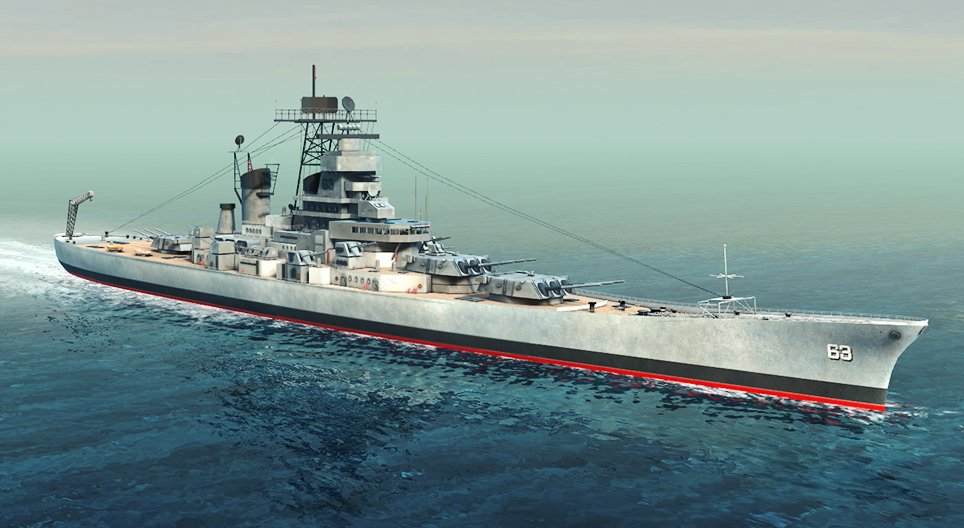 8.3 A szimmetrikus kriptográfia alapjai. 
Egy titkosító eljárást szimmetrikusnak nevezünk, ha a kódoló és a dekódoló kulcsok megegyeznek, vagy a dekódoló kulcs a kódolóból könnyen - polinomiális időn belül - megkapható. 

Előnye: az egyszerűség 
	és gyorsaság 
Hátránya: a titkosításhoz és
	kódoláshoz ugyanaz 
	a kulcs használatos 

A szimmetrikus titkosítás néhány modern képviselője a DES, a TripleDES (168 bit), AES, TwoFish, GOST 28147-89 és az IDEA (128 bit). Ezek sok, egyszerű transzformáció egymás utáni végrehajtása után érik el a kívánt titkosítási szintet. Kétféle tervezési elv kristályosodott ki: a Feistel és az SP-hálózatok.
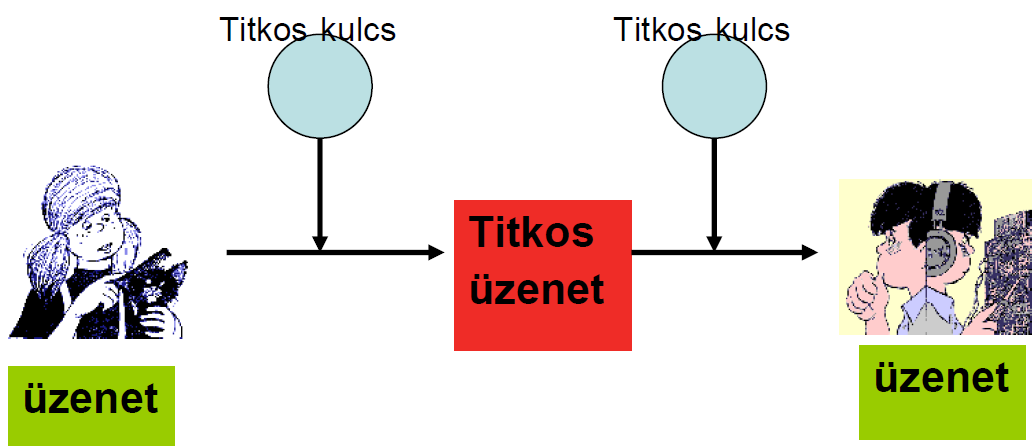 8.4 DES (Data Encryption Standard) 
Az egyik legrégebbi és polgári alkalmazásoknál leggyakrabban használt szimmetrikus titkosítási algoritmus a DES, amely a Data Encryption Standard rövidítése. A DES egy Feistel hálózat és 1976-ban szabadalmaztatta az IBM. Az eljárás 64 bites üzenetblokkokat kódol 64 bites kulccsal, ebből azonban 8 bit paritásellenőrzésre szolgál, így a kulcs csak 56 bites. 
2 része van az algoritmusnak: titkosítóeljárás és kulcsgenerálás
Több blokkból álló üzenetet úgy kódolunk, hogy a blokkokat külön-külön ugyanazzal a kulccsal titkosítjuk, majd a kapott blokkokat összefűzve juttatjuk el a fogadó félhez.
A DES-el titkosított adatok dekódolása úgy történik, hogy a titkosító algoritmust alkalmazzuk a kódolt szóra, azonban a menetkulcsokat fordított sorrendben generáljuk. 
Példa: https://emvlab.org/descalc/
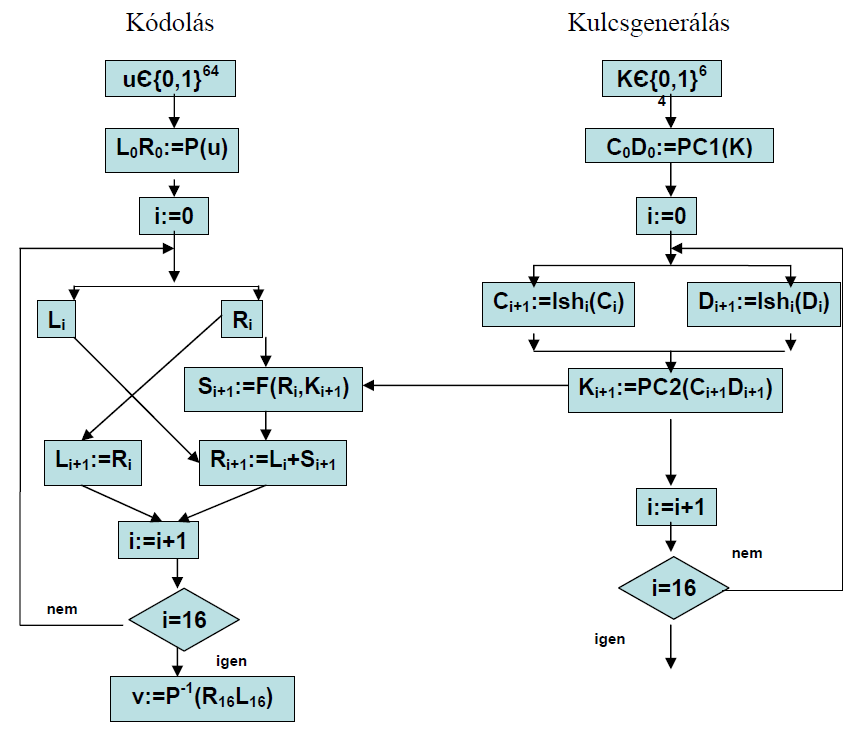 A DES az 56 bites kulccsal ma már nem tekinthető biztonságosnak.
Bár az 1990-es évek elején a technika még nem tette lehetővé egyszerű és olcsó DES-kulcs-törők készítését, azok lehetőségét a szakértők előre látták. 
A DES azonban annyira elterjedt, hogy sokáig nem akarták új eljárással kiváltani, hanem a kulcshosszát növelték meg. Ez úgy történik, hogy nem egy hanem három DES futamot, három különböző kulccsal egymás után alkalmaznak az üzenetre. Így a kulcshossz 168 bitre nő. Ezt a formát háromszoros vagy tripla DES-nek, TDES-nek nevezzük.
8.5 GOST 28147-89 
Ez a szimmetrikus titkosító algoritmus körülbelül egyidős a DES-szel, de csak a múlt század végén hozták nyilvánosságra. Nem polgári célra készítették, hanem a Szovjetunió hadseregében és felső párt- és államigazgatásában alkalmazták. A DES-hez hasonlóan ez is egy Feistel hálózat. 
8.6 AES (Advanced Encryption Standard) 
1997-ben a NIST (National Institute of Standard and Technology) pályázatot írt ki új szimmetrikus titkosító szabvány készítésére. 2000 őszén a győztes a Rijndael fantázianevű algoritmus lett, amelynek alkotói Vincent Rijmen és Joan Daemen, két belga mérnök. A Rijndael a DES-szel és a GOST-tal ellentétben nem Feistel, hanem SP hálózatot alkalmaz a titkosításra. Az AES 128/192/256 bites blokkokat 128/192/256 bites kulccsal titkosít, minden párosításban.
8.7 Nyilvános kulcsú vagy aszimmetrikus titkosítás 
A problémát Whitfield Diffie és Martin E. Hellman fogalmazta meg egy 1976-ban megjelent dolgozatukban. Egyben megfogalmazták a megoldás elvét is, amelynek lényege: minden felhasználó (feladó és címzett egyaránt) rendelkezik egy kulcspárral, ami egy nyilvános (public) és egy titkos (private) kulcsot tartalmaz. A mindenki számára elérhető nyilvános kulcs a titkosításhoz, a csak a tulajdonosa által ismert privát kulcs pedig a visszafejtéshez használatos. Fontos megjegyezni, hogy a nyilvános kulcsból a titkos kulcs nem számítható ki még az előállításukra szolgáló algoritmus ismeretében sem. 

A címzett nyilvános kulcsával 
titkosítjuk az üzenetet, amit rajta 
kívül más nem tud elolvasni, hiszen 
csak ő rendelkezik a visszafejtés
hez szükséges titkos kulccsal.
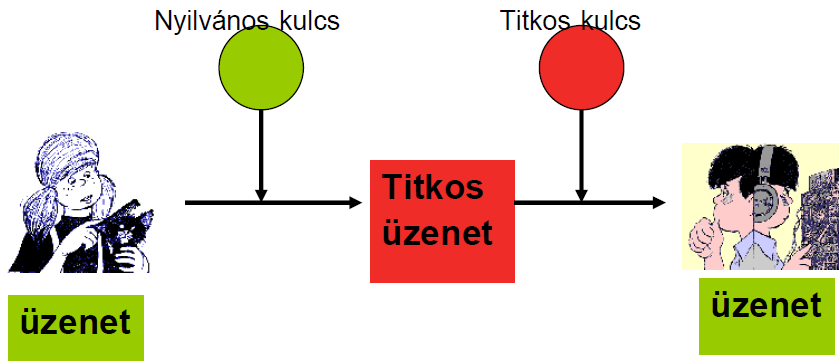 Az RSA algoritmus
Az RSA-t 1977-ben publikálta Ronald Rivest, Adi Shamir és Leonard Adleman 
Algoritmusuk elemi számelméleti ötleten alapszik. 
p és q különböző nagy prímszámokat használ 
		n=qp , e < fi(n)=(p-1)(q-1) Euler függvény, 
		pontosan egy 1<=d<fi(n) létezik, melyre: ed mod fi(n) = 1
Nyilvános kulcs: (e,n) számpár, Titkos kulcs: d
A kulcsok meghatározása után a p és q értékét is titokban kell tartani vagy ezeket a számokat meg kell semmisíteni. 
Kódolás: az üzenetet számok szorzatává alakítjuk, melyek mindegyike kisebb mint n
	Rejtett üzenet: M = me mod n    	nyílvános kulcs: e,n számpár
 Dekódolás: 
	m = Md mod n			titkos kulcs: d
Az RSA paraméterek megválasztása
Az RSA biztonsága azon múlik, hogy milyen gyorsan tudjuk az n számot faktorizálni.
 A felhasznált számoknak olyan nagyoknak kell lenniük, hogy az n számot ne lehessen prímtényezőkre bontani. Ma azt mondhatjuk, hogy n-nek legalább 1024 bináris, azaz kb. 308 decimális jegyű számnak kell lennie. 
A p és q megválasztása során nemcsak a nagyságukra kell figyelni, hanem arra is, hogy a különbségük is nagy legyen, hogy ne lehessen gyorsan megtalálni a tényezőket.
 A nyilvános kulcsú titkosítás előnye, hogy a titkos kulcsot csak egy ember ismeri, így titkosított üzenetet nyilvános csatornán is lehet vele küldeni. 
A kódolás (és dekódolás) nagyságrendekkel tovább tart, mint a szimmetrikus algoritmusokkal, így csak rövid üzenetek kódolására célszerű alkalmazni. 
Hibrid kriptorendszerek. Pl. AES+RSA
A titkos kulcsot csak egyetlen ember, a tulajdonosa ismeri, így a titkos kulcs alkalmas a tulajdonos egyértelmű azonosítására.
8.8 Szimmetrikus és aszimmetrikus titkosítás összehasonlítása
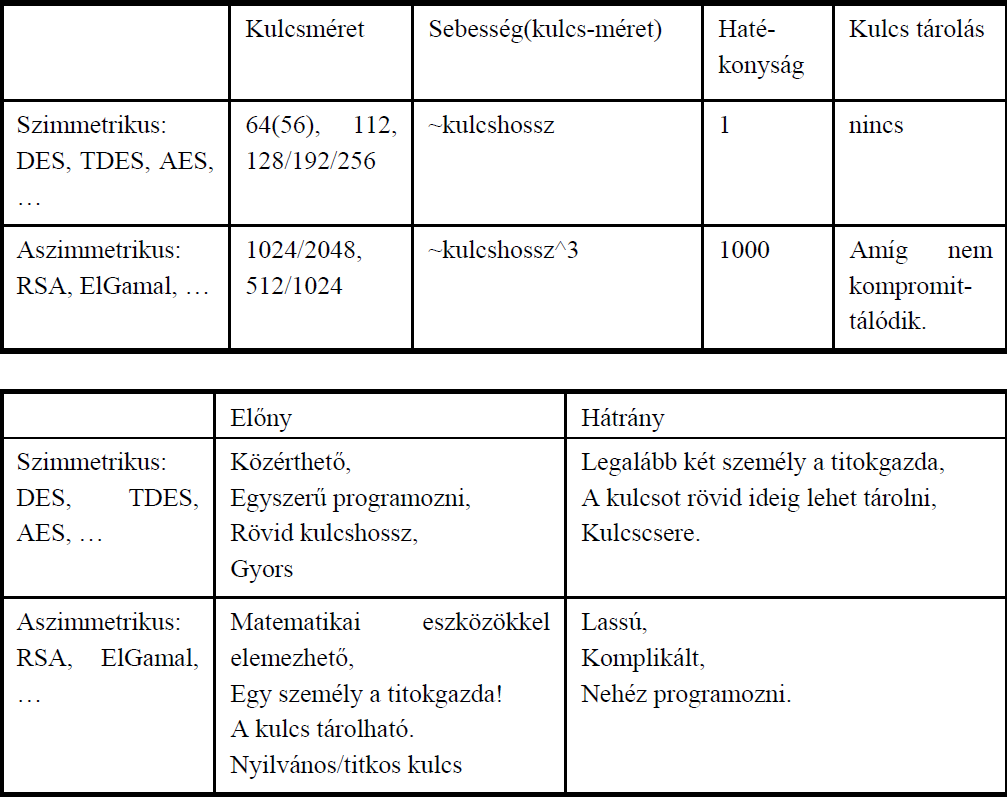